Презентация на тему:




Один день из жизни
 школьника

                                                              Выполнила 
                                                           Кара Карина
География
Геометрия
Украинская литература
История Украины
Физическая культура
Информатика
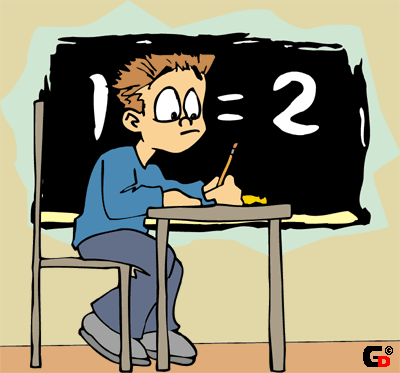 География
Тема: Население мира
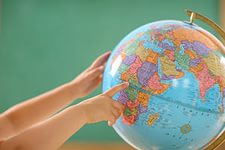 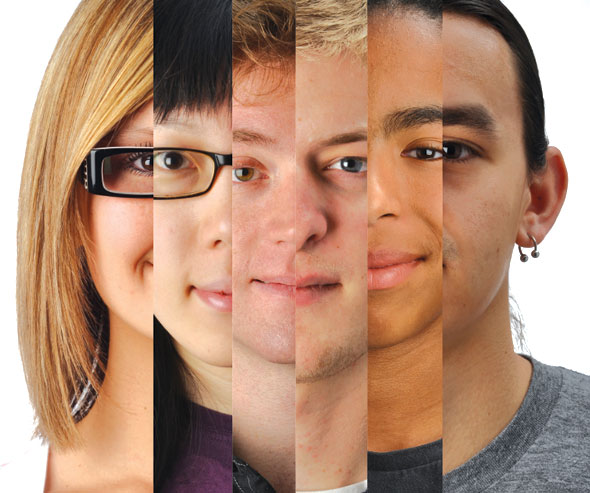 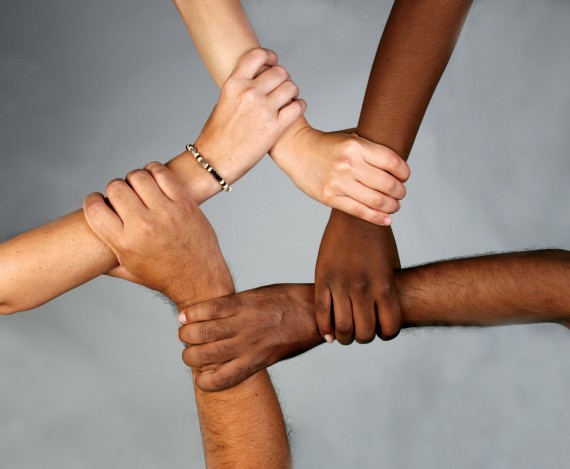 Геометрия
Тема: Стереометрия
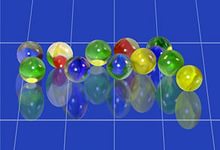 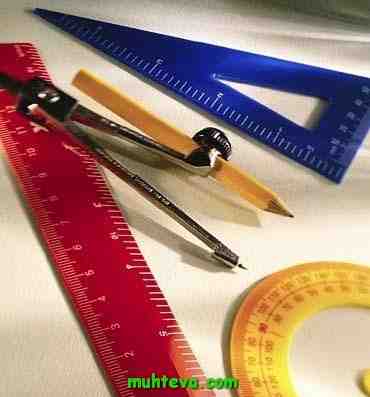 Украинская литература
Тема: Жизнь и творческий путь
 Ивана Яковлевича Франка
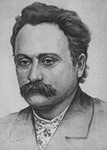 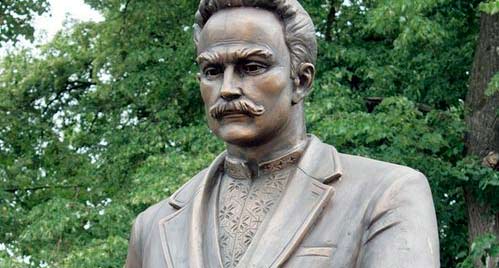 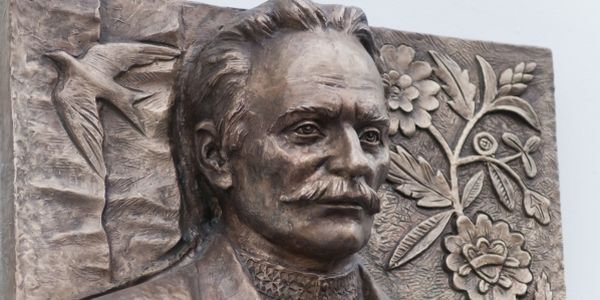 История Украины
Тема: Украина в Первой 
мировой войне 
(1914-1917гг.)
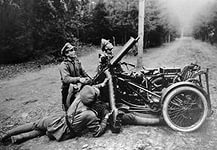 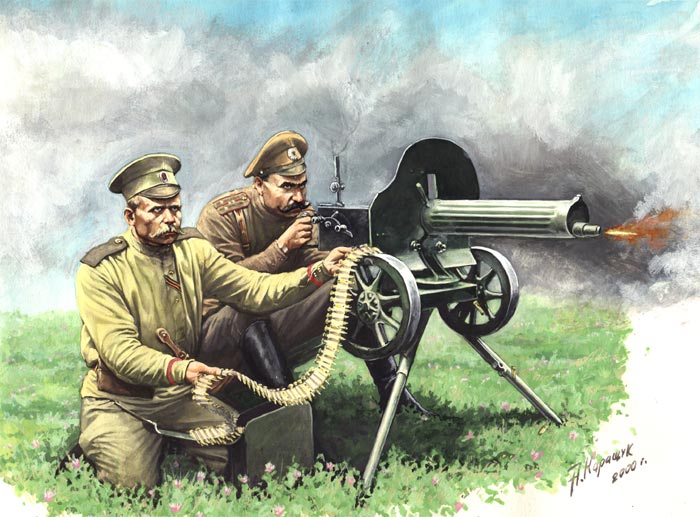 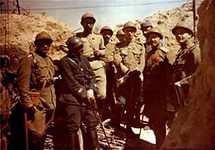 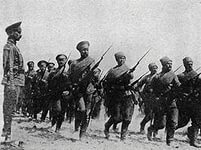 Физическая культура
Тема: Волейбол.
Основные подачи
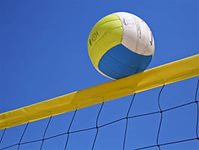 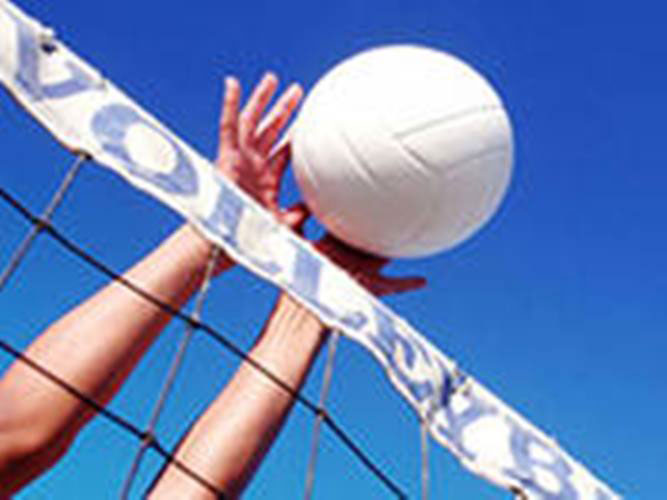 Информатика
Тема: Презентация. 
Виды презентаций
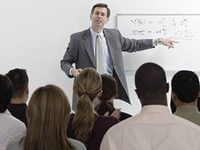 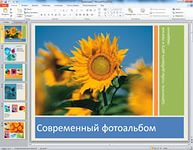